Benefits 101: Medicare Savings Programs (MSPs)April 2018
What We’ll Cover
What are MSPs?
Why are They Important?
Different Types of Coverage
How MSPs Work
Eligibility Rules
Relationship to Other Benefits
How You Can Help Your Clients
Resources
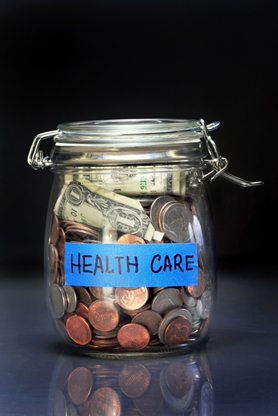 What are MSPs?
MSPs are Medicaid-administered programs 
MSPs help cover Medicare premiums and cost-sharing for those with Medicare who have limited incomes and resources and don’t qualify for full Medicaid
MSPs are known by different names in some states 
In your state, the MSPs may be called Medicare Buy-In Programs, Medicaid Buy-In Programs, and Medicare Assistance Programs, or may just go by their acronyms (see slide 5)
MSPs “buy” those who are eligible into Medicare
Why Are MSPs Important?
Medicare is the primary health insurance for seniors age 65+ and many younger adults receiving Social Security Disability Insurance (SSDI) benefits 
But Medicare isn’t free – and out-of-pocket costs add up, including:
Premiums, deductibles, and copayments/coinsurance
Some people can’t afford Medicare 
Half of people with Medicare had incomes below $26,200 in 2016
MSPs help make Medicare affordable for those who qualify
Different Types of Coverage
Qualified Medicare Beneficiary (QMB)
Pays Part A premium (if applicable) and Part B premium; also, pays Parts A & B deductibles, copayments and/or coinsurance
Specified Low-Income Beneficiary (SLMB)
Pays only the Part B premium
Qualified Individual (QI)
Pays only the Part B Premium 
A block grant, meaning if states exceed their allotment no more people can get QI
This program was made a permanent part of Medicaid under the Medicare Access and CHIP Reauthorization Act of 2015
About QDWI
Very different from other three MSPs
Qualified Disabled Working Individual (QDWI) is for people under age 65 who lost premium-free Part A because they’ve gone back to work after getting SSDI long enough to have received Medicare
QDWI pays Part A premiums for those who qualify (in 2018): 
Income up to $4,132/month* if single, $5,572/month* if married
Assets up to $4,000 if single, or $6,000 if married
*Income limits include $20 standard disregard and additional earned income exclusions; see Medicaid.gov for more info on these disregards
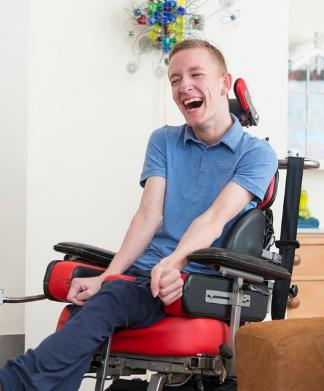 Benefits of MSPs (QMB, SLMB, & QI)
No Part B late enrollment penalty 
Any Part B penalty premium is waived for people who qualify QMB, SLMB, and QI
No estate recovery
States are not allowed to ask for repayment of the costs they covered under the MSP from the estates of deceased MSP recipients 
Those eligible for MSPs automatically get the Part D Low Income Subsidy/Extra Help
They are “deemed eligible” -- meaning they automatically get Extra Help with their prescription costs
How MSPs Work: Who’s Behind the Scenes?
CMS & States: Centers for Medicare & Medicaid Services (CMS) and state Medicaid agencies work together to provide this help
CMS (federal government) oversees the program
Provides matching funds for QMB and SLMB
Provides 100% of costs for QI (block grant)
State Medicaid agencies administer the MSPs
Determine eligibility
Pay Medicare Part B premium (on behalf of QMBs, SLMBs and QIs)
Pay Medicare copayments, coinsurance, and deductibles to health care providers (on behalf of QMBs)
Pay Part A premium for those who owe it (on behalf of QMBs and QDWIs)
Who is Eligible?
Must have Medicare Part A 
Must meet income/resource eligibility tests
Financial eligibility guidelines set by law, but states can raise or eliminate these tests 
For example, 8 states (AL, AZ, CT, DE, MS, NY, OR and VT) and D.C. have eliminated the resource test for all of the MSPs 
Generally applications submitted through local Medicaid agency
Can also start application process for MSP by completing LIS application – more on this later
Eligibility is generally re-determined each year
Eligibility Rules in 2018
Financial eligibility criteria*(in 2018): 








* These amounts are higher in Alaska and Hawaii. QDWI amounts include other earned income disregards.Notes: Income limits do not include $20 standard income disregard per household. Resource limits do not include $1,500 per person burial allowance.
Relationship with Extra Help
People enrolled in an MSP automatically qualify for the Low-Income Subsidy (LIS)/Extra Help (“deemed eligible”) 
Means your clients get the help they may need with prescription drug costs and automatically!
If they don’t join a Part D plan on their own - “facilitated” into a plan by CMS
Occurs two months after being “deemed” eligible for LIS
This gives them time to select a Part D plan that best meets their needs
However, enrollment is done randomly into a plan within the LIS premium amount without regard to beneficiary’s medication requirements. If medications are not on the formulary, the beneficiary owes the full amount of the drug cost vs. the LIS discounted amount.
Relationship with Extra Help (cont.)
What about those with LIS who do NOT automatically qualify for MSPs? 
When they apply for LIS (unless they decline), Social Security sends their LIS application info to their state Medicaid agency 
That triggers the MSP application process
State Medicaid agencies then have 45 days to determine MSP eligibility
Applicants may be asked for further information/documentation
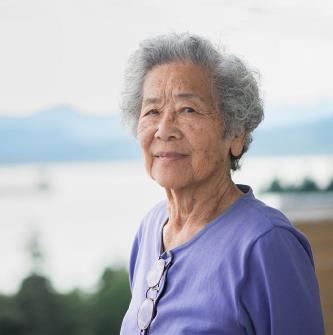 Relationship with Medigap & Medicaid
Who with MSP needs a Medicare supplement (Medigap) policy?
QMB pays all out-of-pocket Medicare Parts A & B cost-sharing
QMBs should not be sold a Medigap policy
2-year suspension for Medigap when person qualifies for QMB (beneficiary can cease paying Medigap premiums but go back and get policy within 2 years)
SLMB and QI only pay Part B premium
You can help your clients assess whether they want/can afford a Medigap policy
MSP for people getting long-term care Medicaid
At home – like all other community-based MSPs
In residential facilities – QMB pays SNF daily copays, days 20-100
How to Help Your Clients: Application Issues
Those who are otherwise eligible, but not enrolled… 
If have Medicare Part A, but not Part B: 
State Medicaid agency must enroll in Part B during QMB application process 
If do not have Medicare Part A: 
Must go to Social Security for “conditional enrollment”
Note: In some states can only do this Jan-March during the General Enrollment Period
Take proof to Medicaid and apply for QMB
Options on how to apply:
Short form vs. long form
Simultaneous with LIS or triggered through LIS
How to Help Your Clients: Billing Issues
QMB billing issues
No balance-billing of QMBs allowed
“Piggybacking” - claims should transfer automatically from Medicare to state for Medicaid claims processing
How do recipients and providers know who’s a QMB? ID cards
Get FAQ from CMS: https://www.cms.gov/Outreach-and-Education/Outreach/NPC/Downloads/2017-09-19-QMB-FAQ.pdf
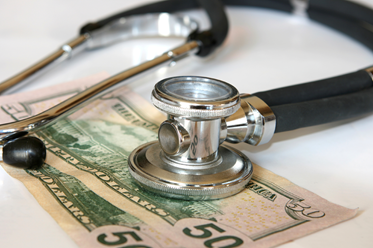 Other Ways You Can Help Your Clients
Become familiar with the rules for MSP eligibility in your state
This way, you can help prepare your clients to gather the info your state needs to make a decision 
Work with your clients to help make sure their applications are completed properly and processed in a timely manner
You can follow up appropriately if you have your client’s consent 
Use the person-centered approach
Connect your clients with MSP — and other benefits (e.g., SNAP, LIHEAP)
Additional Resources
Fact sheets, eligibility chart and more from NCOA’s Center for Benefits Access: https://www.ncoa.org/economic-security/benefits/medicare-and-medicaid/medicaid-msps/
CMS memo (Jan. 2015) on enrollment and retention flexibilities to better serve Medicare beneficiaries: http://medicaid.gov/federal-policy-guidance/downloads/cib-01-23-2015.pdf
Use NCOA’s benefits screening and enrollment electronic tool to help screen clients for MSPs and other benefits and apply for LIS at: http://www.benefitscheckup.org
Thank You!
Thank you for participating in the Benefits 101 Series from the Center for Benefits Access at NCOA
Learn more about us at:
www.ncoa.org/centerforbenefits  
Find other Benefits 101 resources at: www.ncoa.org/resources (search for Benefits 101)
If you have any questions or comments, please contact us at centerforbenefits@ncoa.org